Centro de Parto Normal
Palmas, janeiro 2017
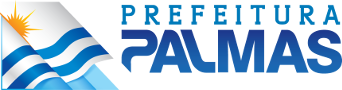 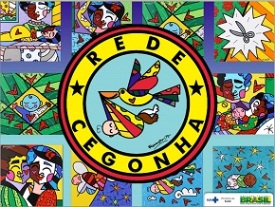 Centro de Parto Normal
O que é?
Unidade destinada à assistência ao parto normal de risco habitual, pertencente a um estabelecimento hospitalar, localizada nas dependências internas ou externas ao estabelecimento hospitalar.
Intra-hospitalar:localizado nas dependências internas do estabelecimento hospitalar

Peri-hospitalar: localizado nas dependências externas do estabelecimento hospitalar a uma distância de, no máximo, 200 (duzentos) metros do referido estabelecimento.
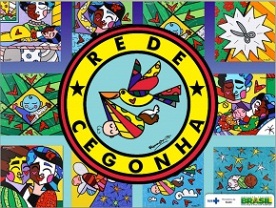 Centro de Parto Normal
O que deve garantir?
- Condução da assistência ao parto de risco habitual, da admissão à alta, realizada por enfermeiro obstétrico ou obstetriz

- Continuidade do cuidado nos diferentes níveis de complexidade pelo estabelecimento hospitalar ao qual pertence, incluindo acesso diagnóstico e terapêutico

- Assistência imediata à mulher e ao recém-nascido nas intercorrências obstétricas e neonatais
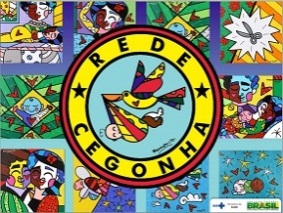 Centro de Parto Normal
... O que deve garantir?
- Rotinas que favoreçam a proteção do período sensível e o contato pele a pele imediato e ininterrupto entre a mulher e o recém-nascido de forma a promover o vínculo, com a participação, quando couber, do pai/acompanhante
O estabelecimento hospitalar ao qual pertence o CPN deverá garantir equipe de retaguarda 24 (vinte e quatro) horas ao dia, composta por médico obstetra, médico anestesista e médico pediatra ou neonatologista, que prestará o pronto atendimento às solicitações e aos encaminhamentos da equipe do CPN. Deverá garantir também, quando necessário, o acesso a outros profissionais de saúde.
Centro de Parto Normal
Equipe (CPN com 05 leitos)
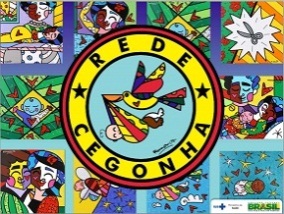 1 (um) enfermeiro obstétrico coordenador do cuidado, responsável técnico pelo CPN, sendo profissional horizontal com carga horária semanal de trabalho de 40 (quarenta) horas; e

1 (um) enfermeiro obstétrico ou obstetriz, 2 (dois) técnicos de enfermagem e 1 (um) auxiliar de serviços gerais, em regime de plantão presencial com cobertura 24 (vinte e quatro) horas por dia.
A parteira tradicional poderá ser incluída no cuidado à mulher no CPN em regime de colaboração com o enfermeiro obstétrico ou obstetriz quando for considerado adequado, de acordo com as especificidades regionais e culturais e o desejo da mulher.
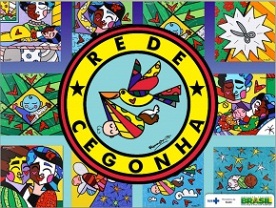 Centro de Parto Normal
Estrutura
Sala de recepção acolhimento e registro (parturiente e acompanhante);

Sala de exames e admissão de parturientes com sanitário anexo;

Quarto PPP - Pré-parto, Parto e Pós-Parto (banheira é opcional);

Banheiro anexo ao quarto PPP para parturiente;

Área de deambulação/estar;

Posto de enfermagem;

Sala de serviço (instalações de água e elétrica de emergência);

Área para higienização das mãos (lavatório – um por PPP);

Posto de Coleta de Leite humano;

Posto de registro das crianças, vinculado ao Cartório do hospital e Maternidade Dona Regina;
 
Ambientes de apoio (sala de utilidades, quarto de plantão para funcionários, banheiro anexo ao quarto de plantão, sanitário para funcionários -masculino e feminino-, rouparia, copa de distribuição, área para refeição, depósito de material de limpeza)
Incentivo Financeiro de investimento
Considerando a portaria 11 de 7 de janeiro de 2015, MS/GM, Seção III artigo 24, o valor de incentivo financeiro para ampliação  de área  física de unidade de um estabelecimento hospitalar publico para implantação de CPN e de, no máximo;

II- Para CPNp de 5 (cinco) quartos PPP: RS 540.000.00 (quinhentos e quarenta mil reais)
Paragrafo único;
Uma vez publicada a portaria de habilitação de que trata o artigo 26, o repasse do incentivo financeiro de investimento para ampliação de que trata esta seção será realizado pelo Fundo Nacional de Saúde ao Fundo de saúde do ente federativo beneficiário. 

I – Primeira parcela, equivalente de 20% do total aprovado, repassada após a publicação da portaria especifica de habilitação; e 

II – Segunda parcela, equivalente a 80% do valor aprovado, mediante a inserção no SISMOB-Sistema de informacao ........
Incentivo de Custeio
Considerando a portaria 11 de 7 de janeiro de 2015, MS/GM, Seção IV artigo 36, do incentivo financeiro de custeio mensal do CPN

II- RS 100.000.00 , para CPNp 5 PPP.
Artigo 39 § 1º Os recursos  de incentivo financeiro de que trata esta seção serão repassados  pelo Fundo Nacional de Saúde, na modalidade Fundo a Fundo, aos fundos de saúde estaduais e dos municípios em conformidade com a pactuacao  na respectiva CIB .
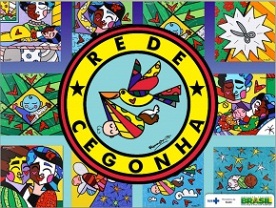 Ações a ser desenvolvidas
Centro formador de residentes em enf. Obstétrica;

Curso de formação de doulas para os trabalhadores da saúde e para a  comunidade;

Curso de educadores perinatais para todos os trabalhadores da saúde;

Cursos de aperfeiçoamento do método canguru para todos os profissionais da saúde;

Entre outros.
Centro de Parto Normal
Maria Flor
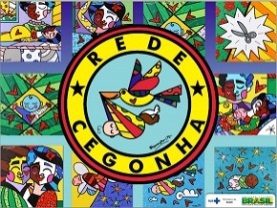 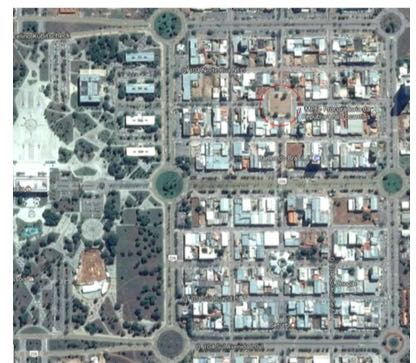 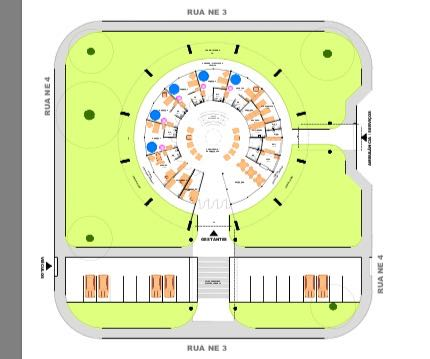 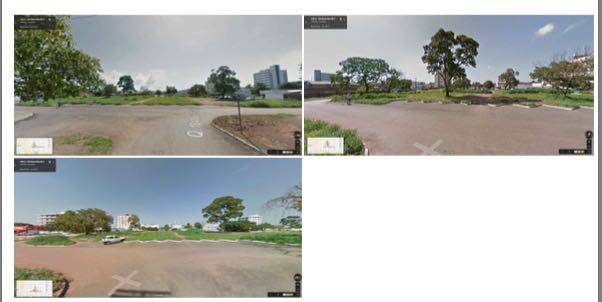 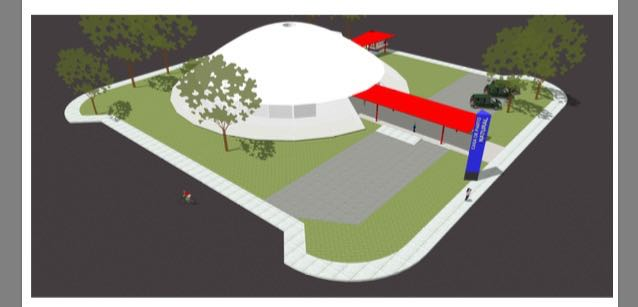 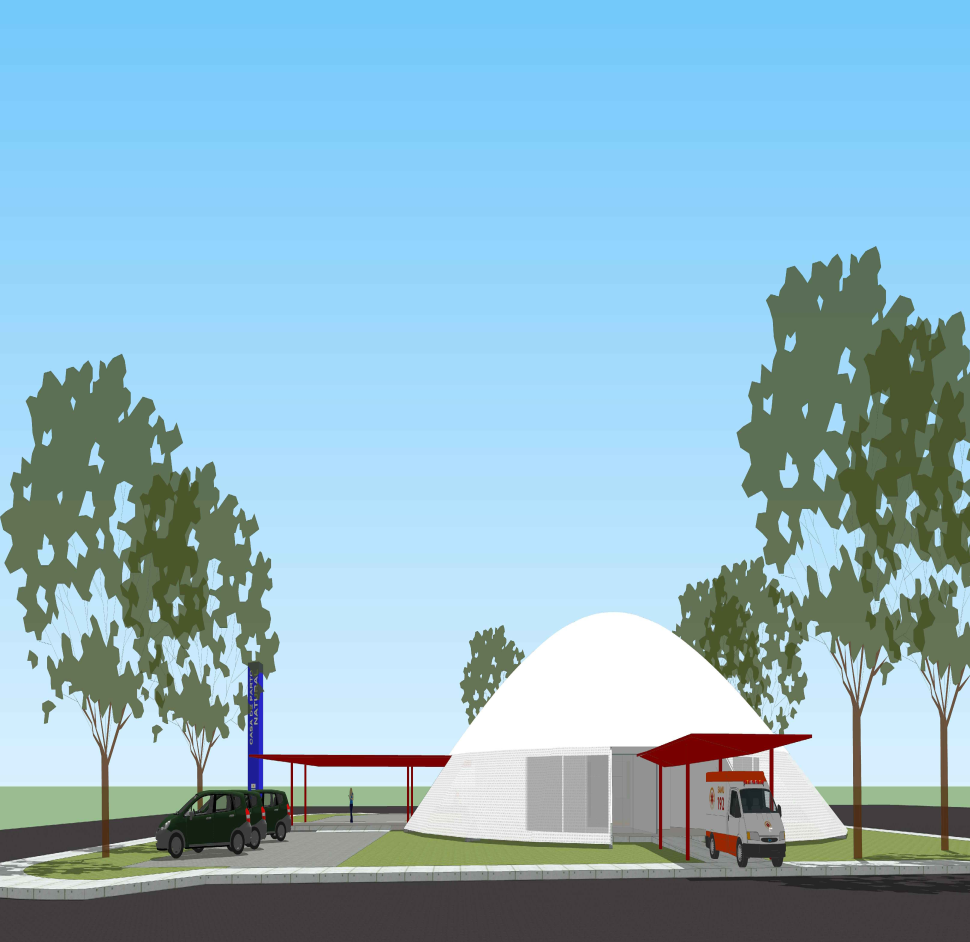 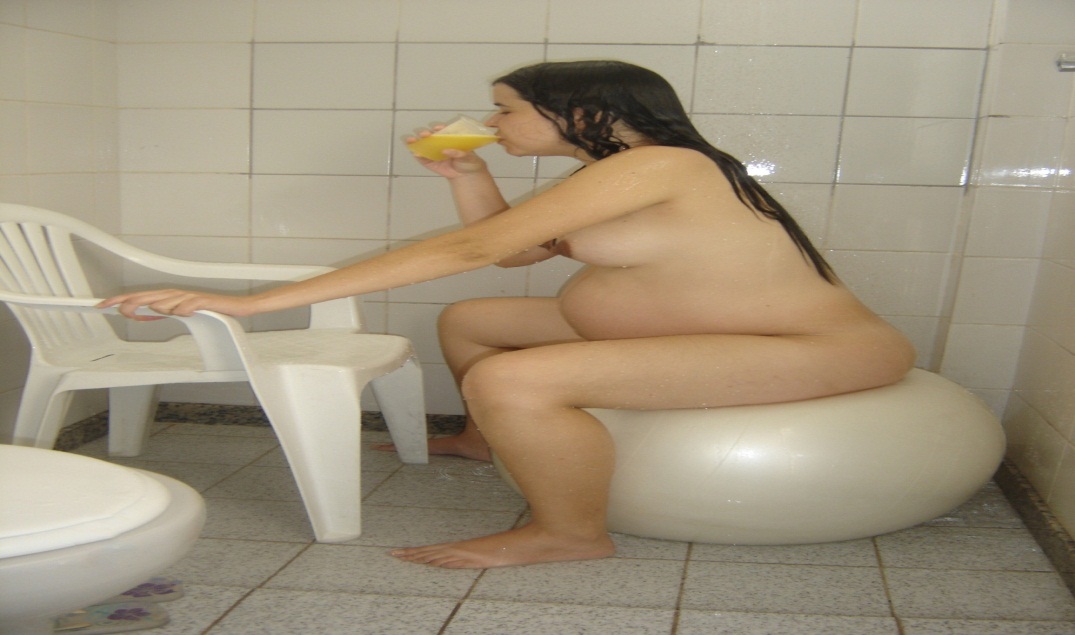 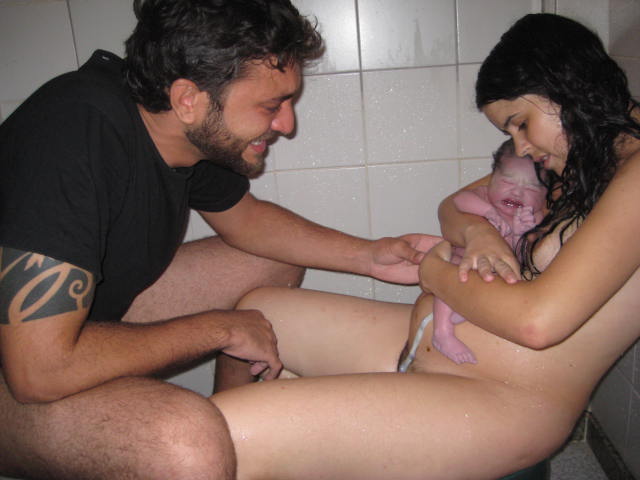 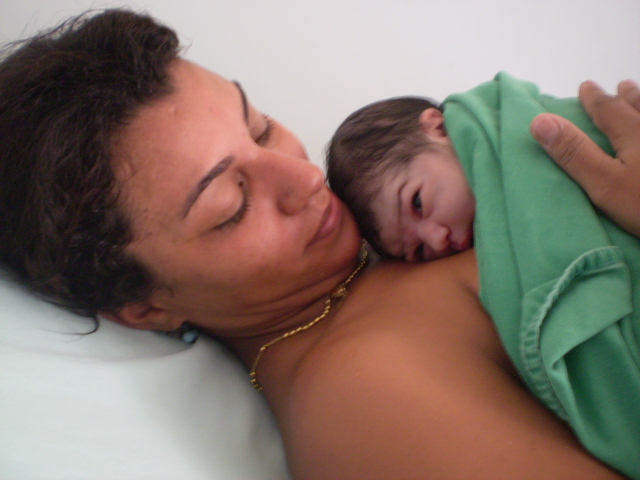 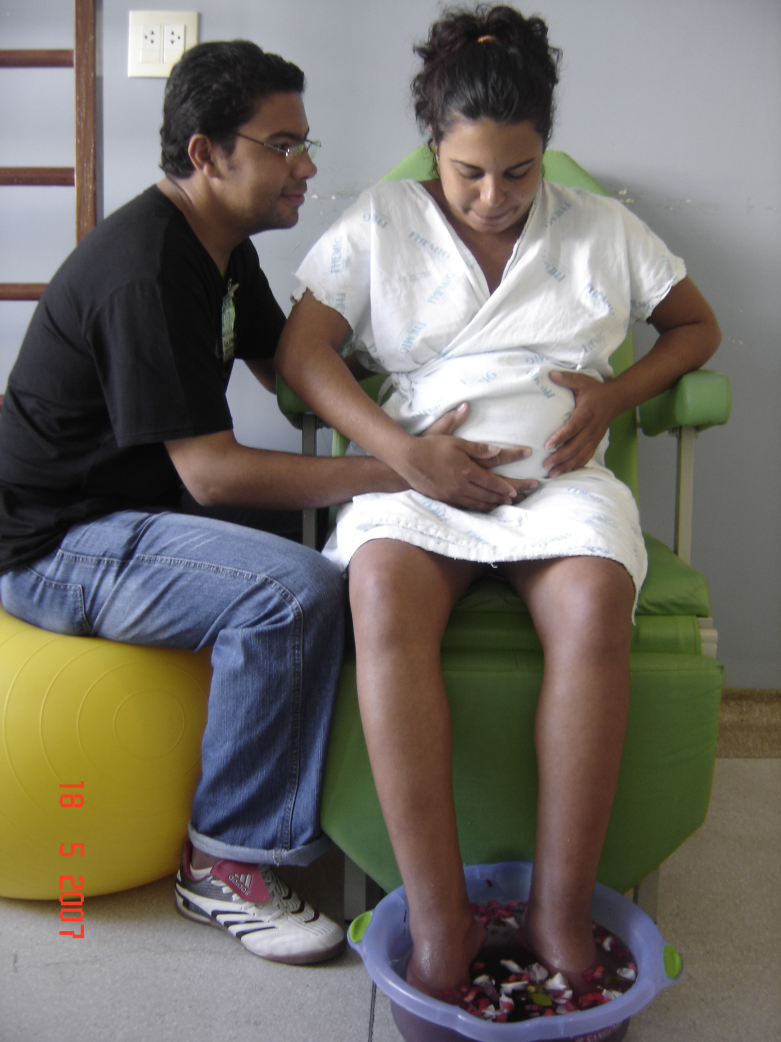 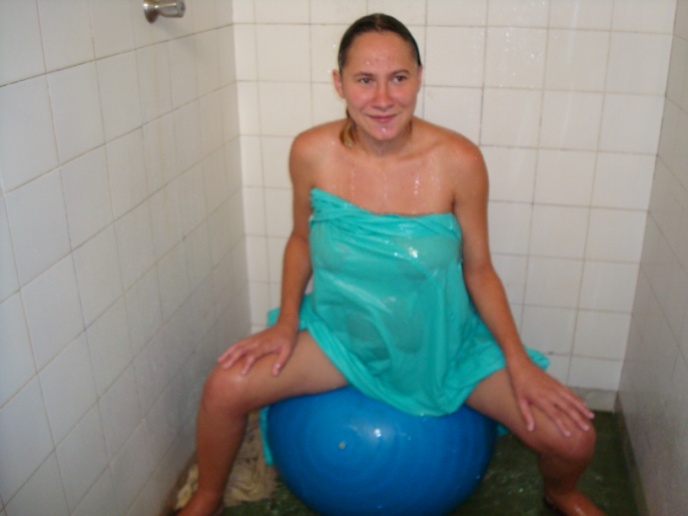 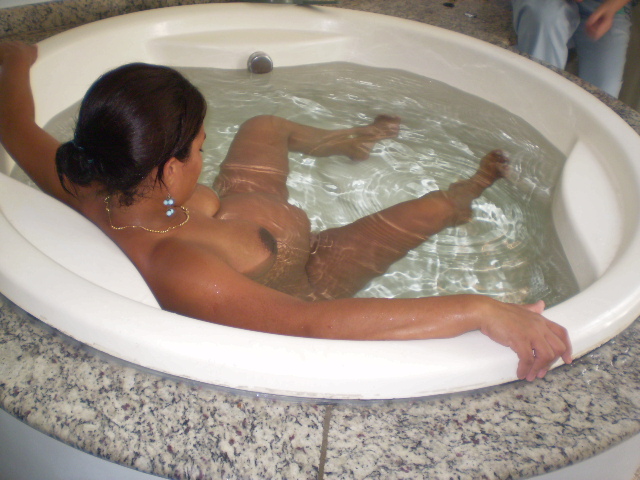 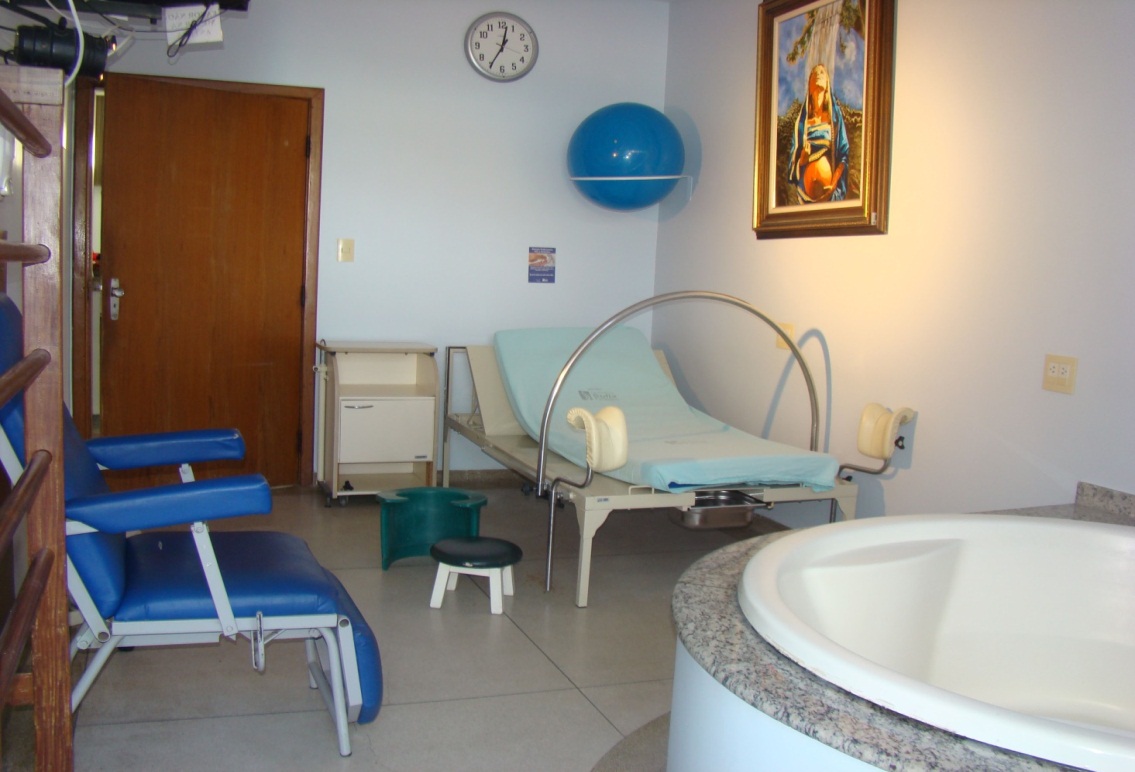 JUSTIFICATIVA
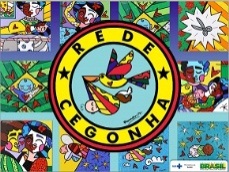 O município de Palmas possui o Hospital e Maternidade Dona Regina, sendo a única maternidade de referência para  gestação de Alto Risco em toda a região Macro Sul do Estado, devido a não existência de outro serviço para o município e as regiões de abrangência, o mesmo ocasiona super lotação e prejuízo na dinâmica de funcionamento do hospital . A unidade supracitada fica  sobrecarregada com os atendimentos de risco habitual. Segue abaixo a  realidade encontrada no de 2016.
Fonte: Ministério da Saúde - Sistema de Informações Hospitalares do SUS (SIH/SUS)/Ano 2016
PROPOSTA
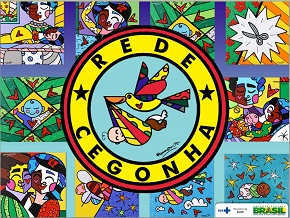 Inclusão e aprovação de um Centro de Parto Normal peri-hospitalar com 5 leitos, no Plano de Ação Regional da Região Capim Dourado, sob gestão do município de Palmas, vinculado ao Hospital e Maternidade Dona Regina.
Referências
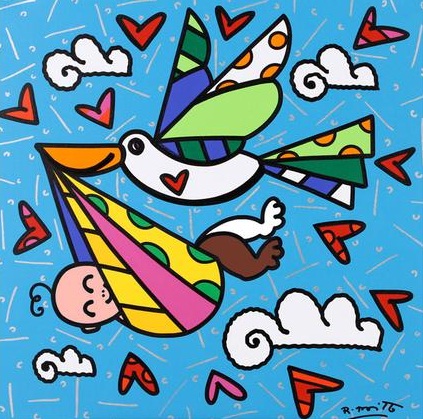 http://portal.saude.gov.br/portal/arquivos/pdf/cegonha_freq2.pdf

http://dab.saude.gov.br/sistemas/redecegonha/

http://portal.saude.gov.br/portal/saude/gestor/visualizar_texto.cfm?idtxt=37082

http://bvsms.saude.gov.br/bvs/saudelegis/gm/2013/prt0904_29_05_2013.html

Fonte: Ministério da Saúde - Sistema de Informações Hospitalares do SUS (SIH/SUS)/Ano 2016
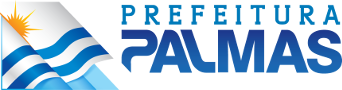 Carlos Amastha
Prefeito Municipal
Nésio Fernandes
Secretário Municipal de Saúde
Whisllay Maciel Bastos
Secretário Executivo da Saúde
Juliana Ramos Bruno
Presidente da Fundação Escola de Saúde Pública